ALEYIN, SYSTEMS FOR KARST EXPLORATION
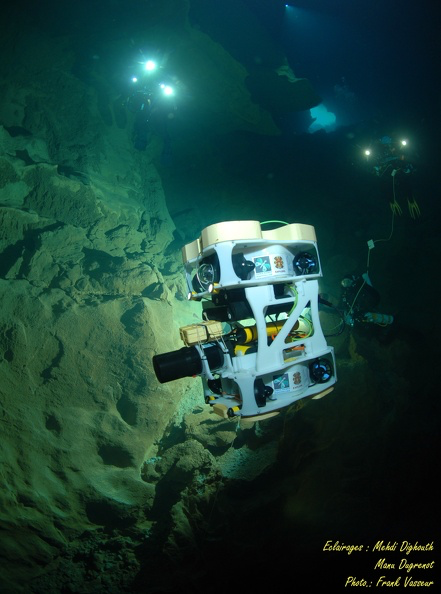 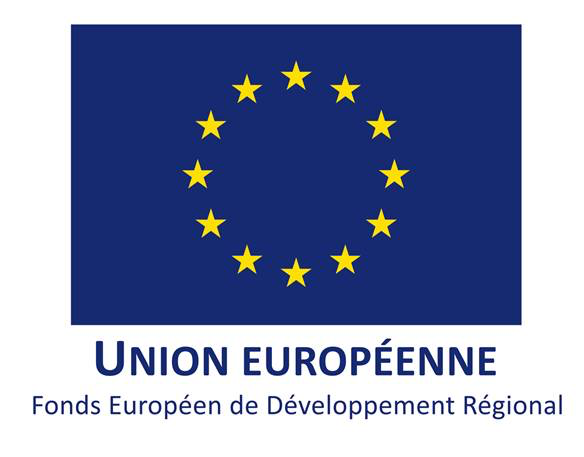 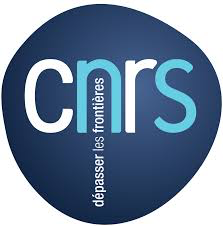 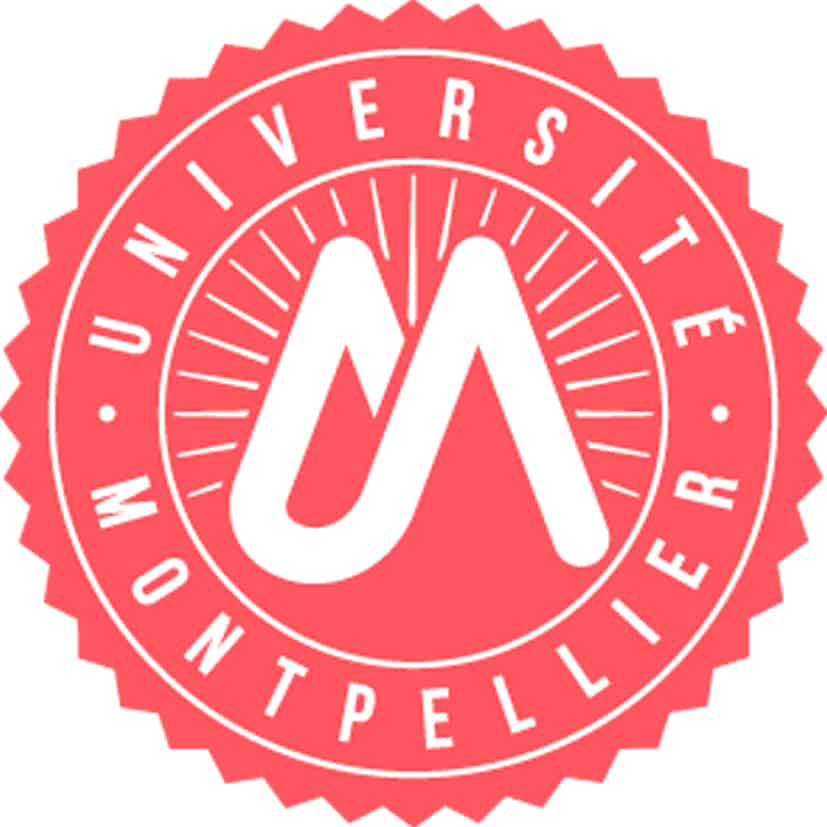 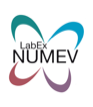 Prospection/Protection/Management of water Resource
Hydrologic Risk Management, Forecasting and Decision
Understanding Karst dynamics, Cartography, Instrumentation, Models
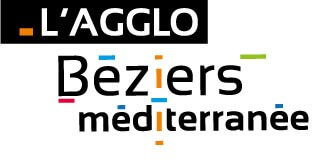 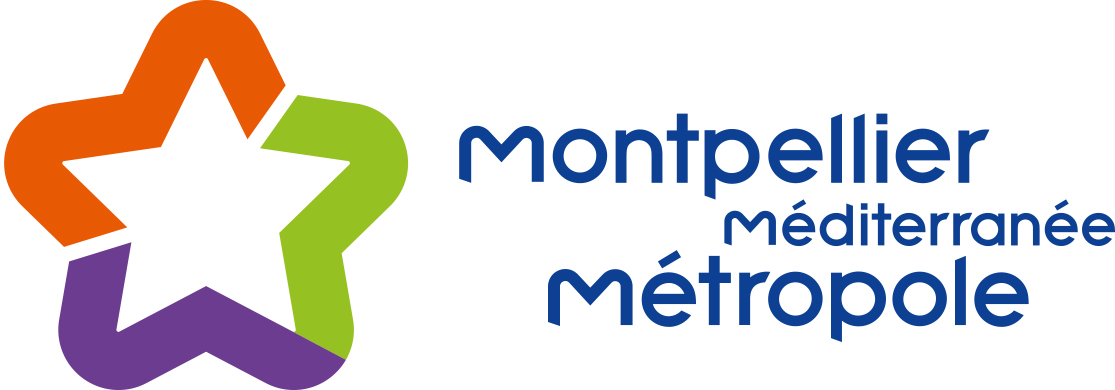 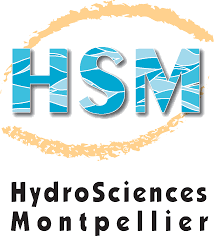 Spin-off creation : REEDS
Environment
Vector
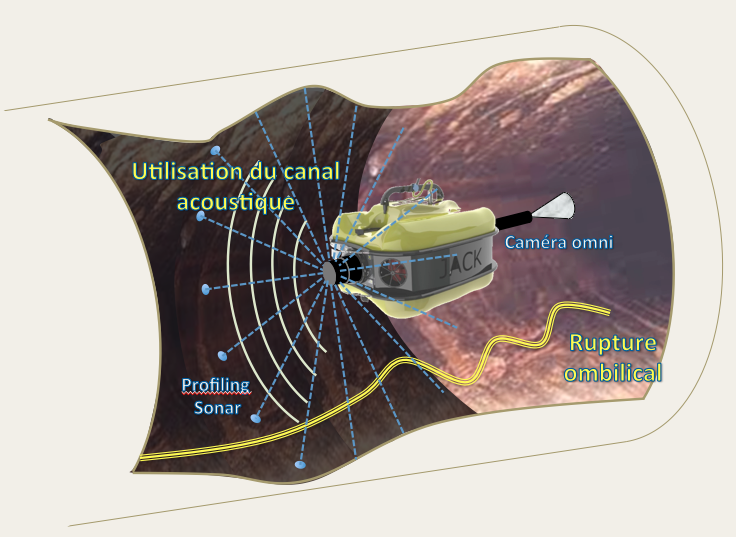 Exploration  : Wired, Raw data acquisition, model construction, co-control
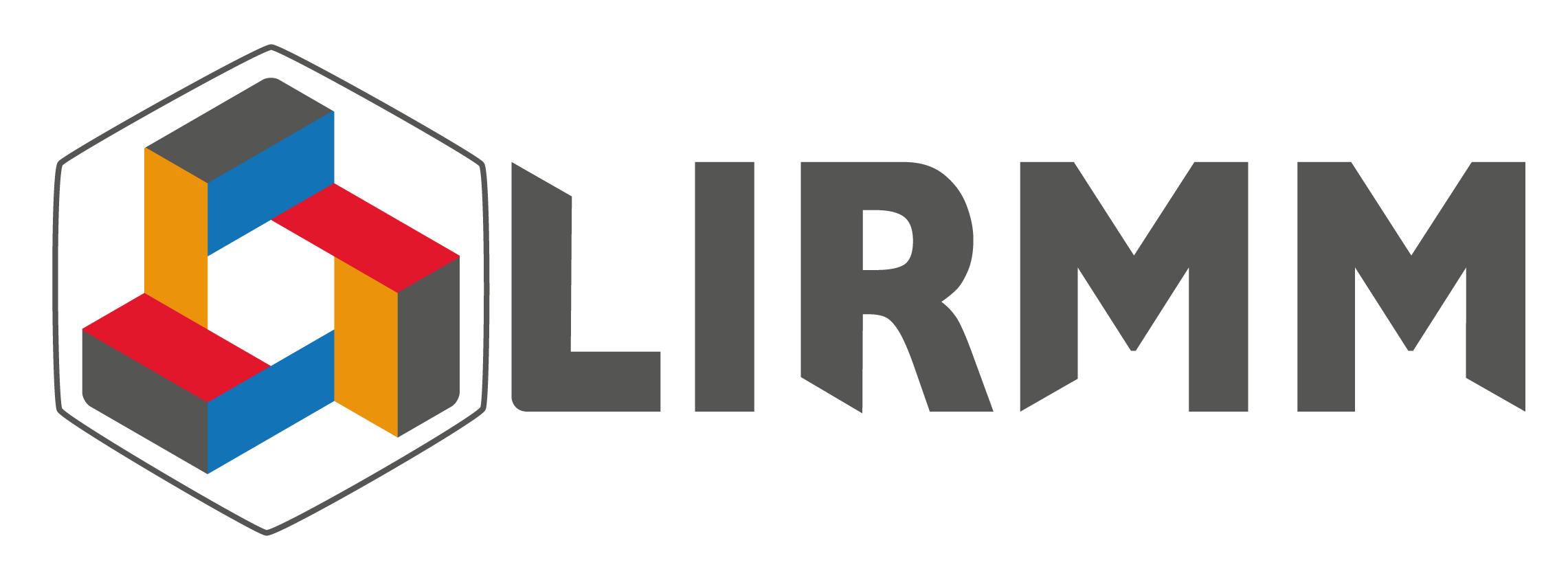 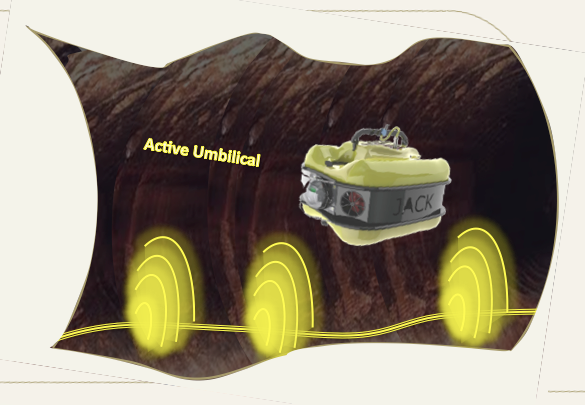 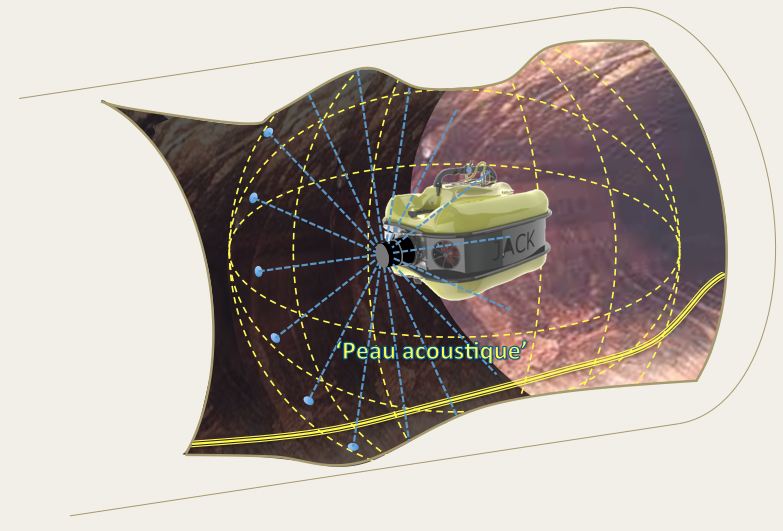 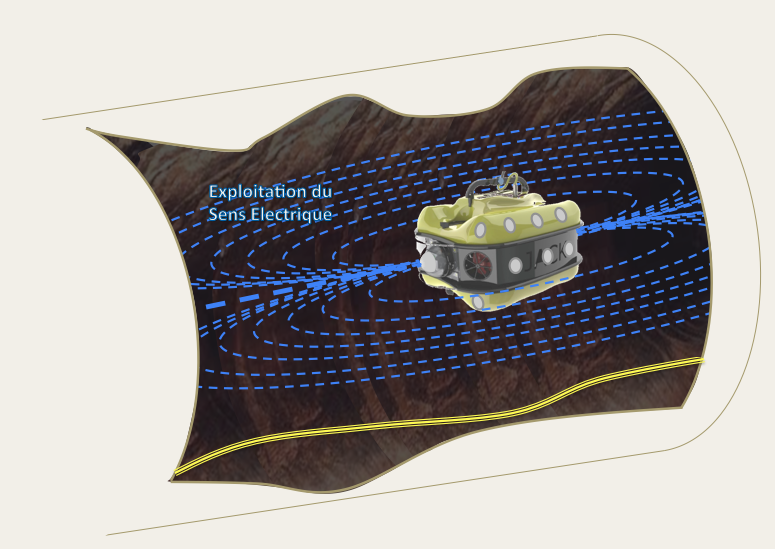 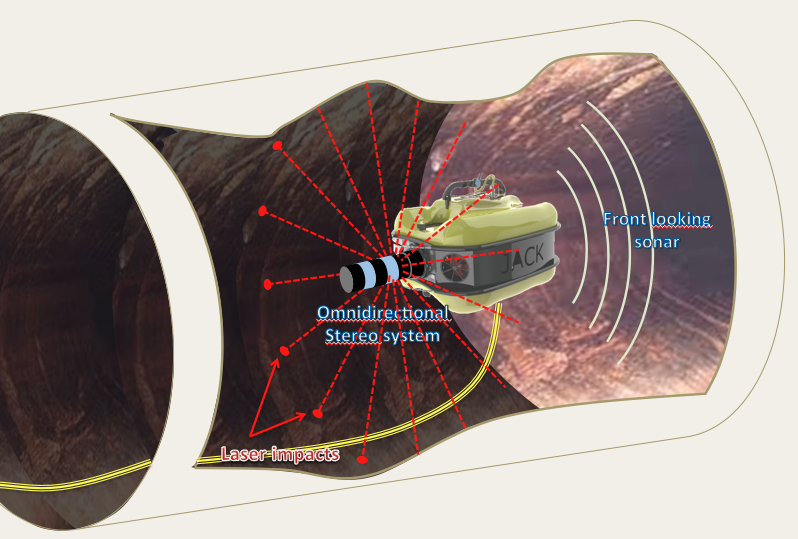 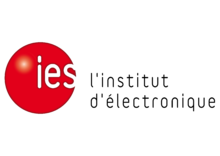 Return phase : Unwired, Model exploitation, autonomous navigation
New Sensors
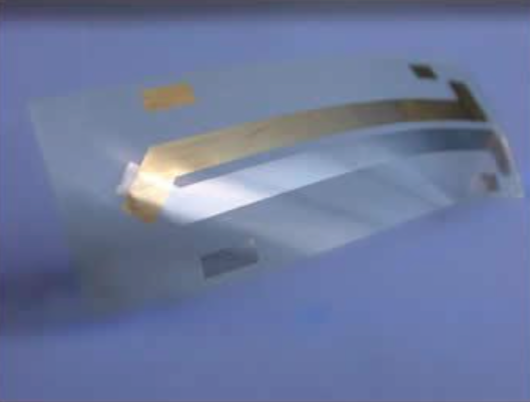 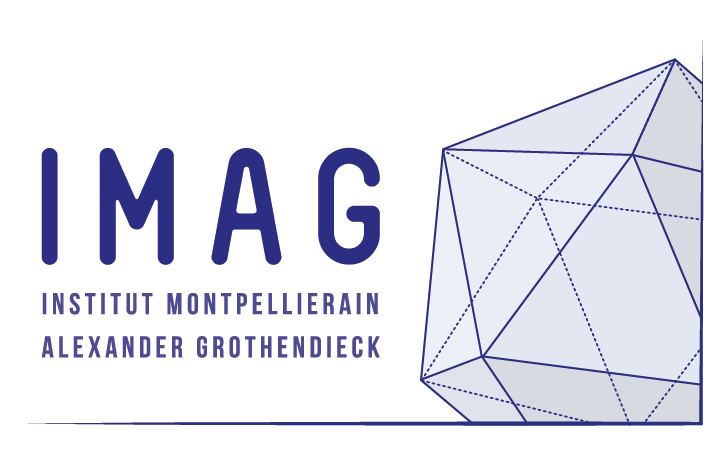 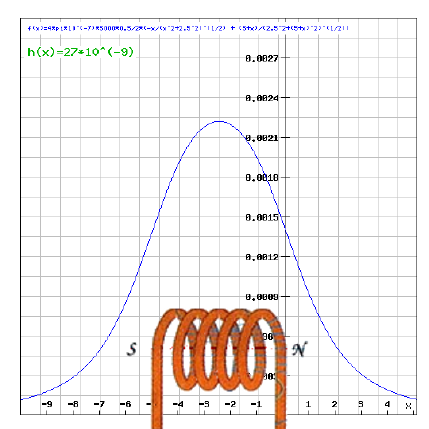 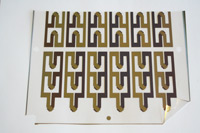 nD 
Models
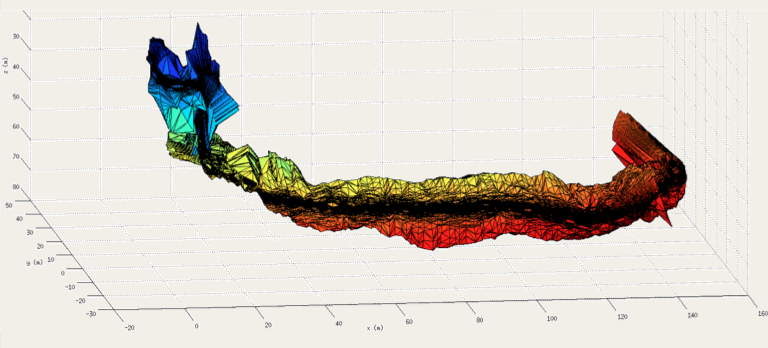 Contact : lapierre@lirmm.fr